Describe new co-ordinates after a reflection.
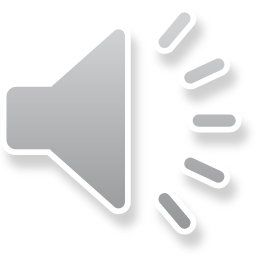 y
What are the co-ordinates of the new shape?
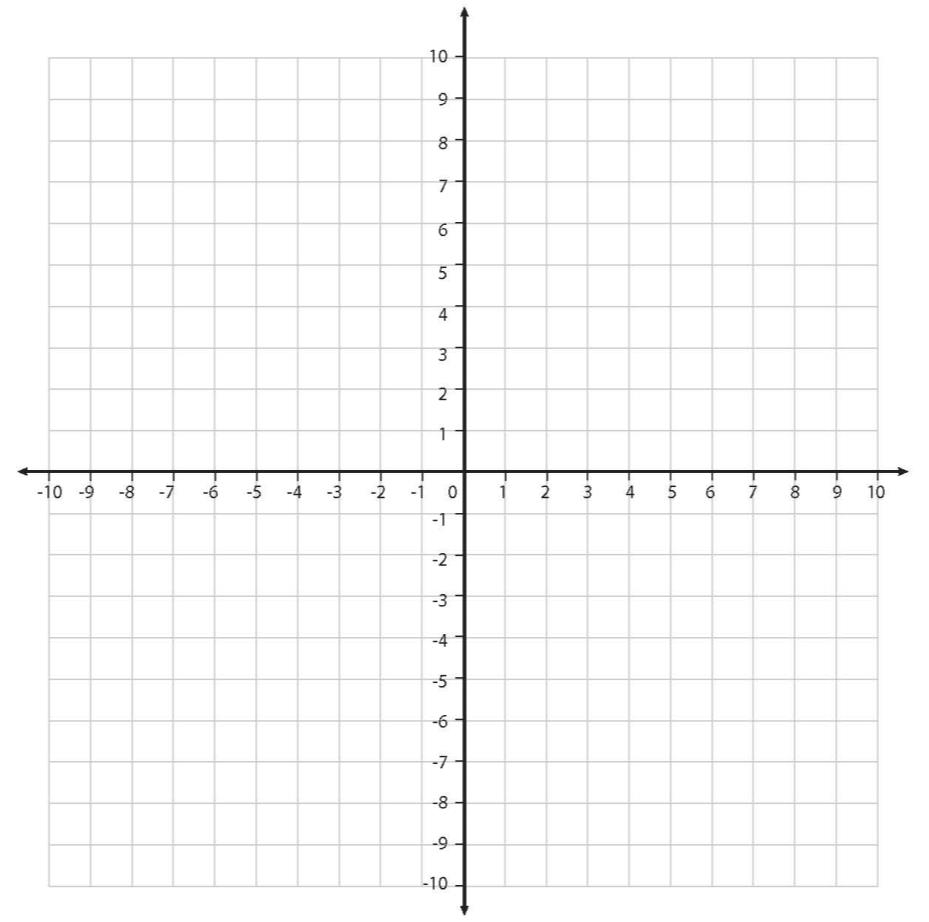 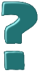 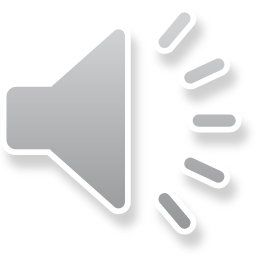 (9,6)
(3,6)
(-3,6)
(-9,6)
The new shape must be the same distance away from the y-axis as the first one, but ‘flipped’ over.
Sketch this parallelogram and write the co-ordinates of its vertices.
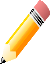 (-7,2)
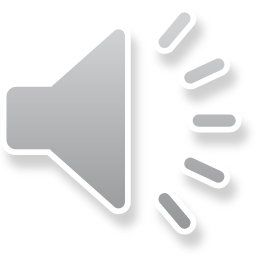 (7,2)
(1,2)
(-1,2)
x
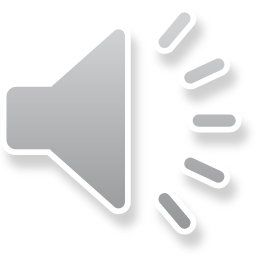 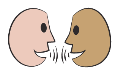 If we reflect this parallelogram across the y-axis, where will the new shape be?
Sketch it…
1
Year 6
Describe new co-ordinates after a reflection.
y
What are the co-ordinates of the new shape?
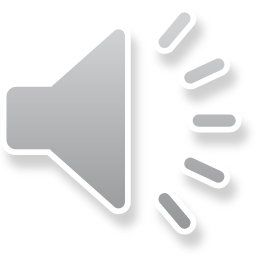 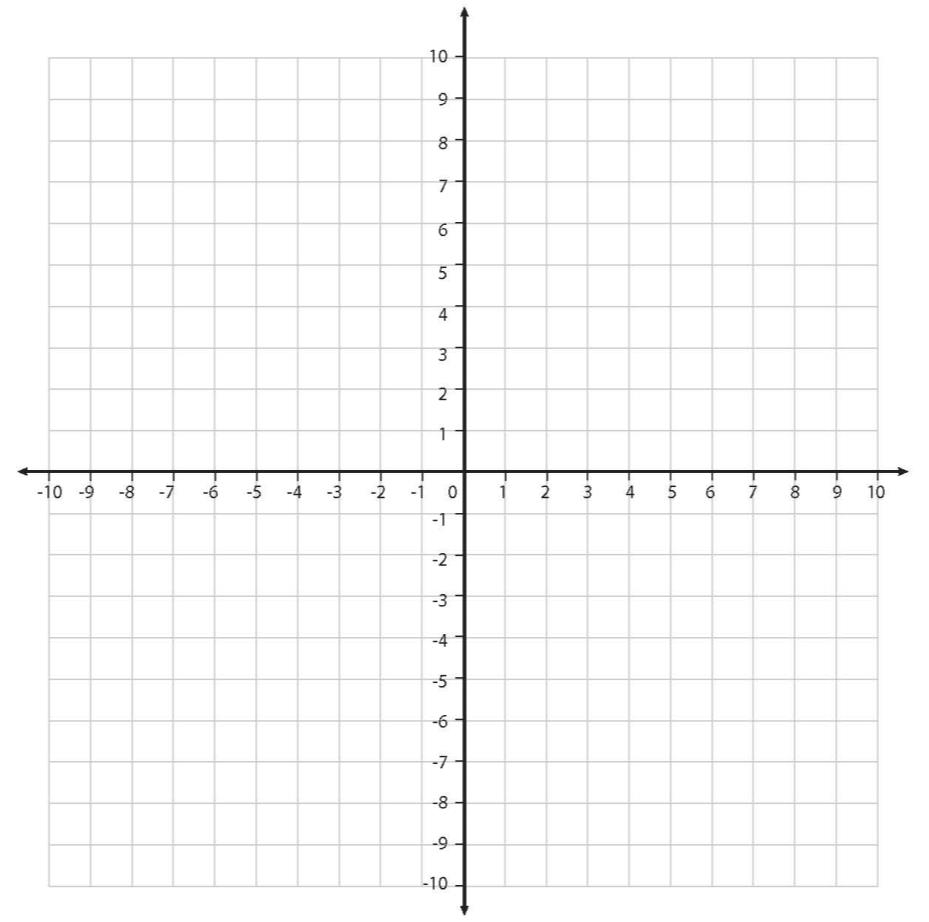 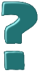 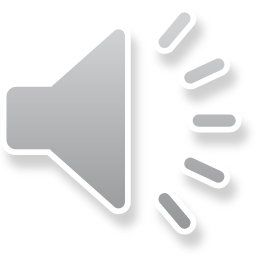 (9,6)
(3,6)
(-3,6)
(-9,6)
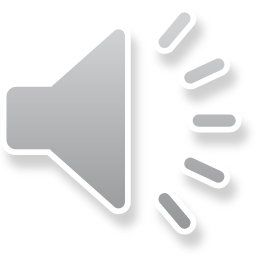 original shape
Now reflect this new shape in the x-axis.
(-7,2)
(7,2)
(1,2)
(-1,2)
x
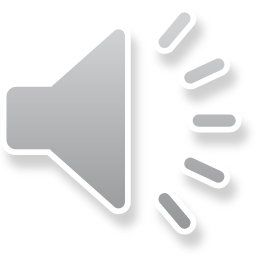 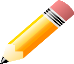 (-1,-2)
(-7,-2)
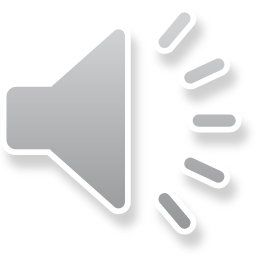 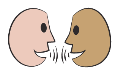 What do you notice about the shape itself compared with the original one?
What about its position?
Is this different from a translation?
(-3,-6)
(-9,-6)
2
Year 6
Describe new co-ordinates after a reflection.
y
What would happen if it was now reflected again in the x-axis?
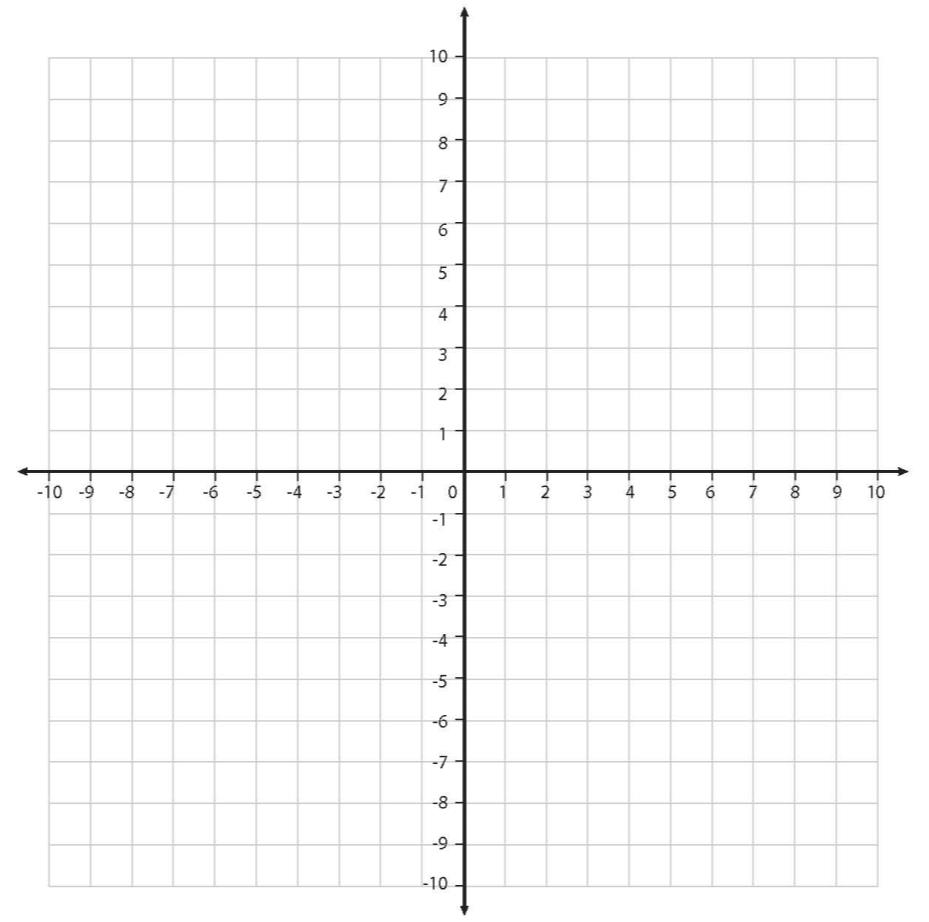 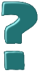 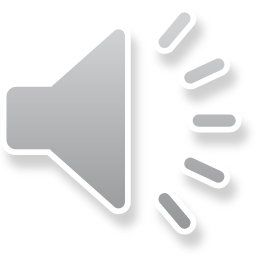 IT’S BACK WHERE IT STARTED!
(9,6)
(3,6)
(-3,6)
(-9,6)
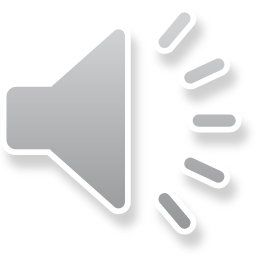 original shape
Now reflect the new shape in the y-axis; again record the new co-ordinates.
(-7,2)
(7,2)
(1,2)
(-1,2)
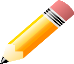 x
(-1,-2)
(-7,-2)
(1,-2)
(7,-2)
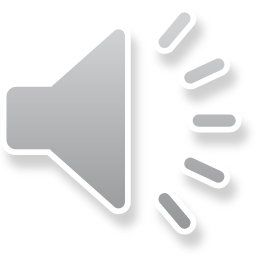 (-3,-6)
(3,-6)
(9,-6)
(-9,-6)
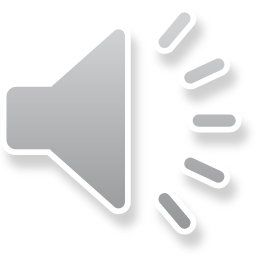 3
Year 6